In pairs, predict what the following code does
Writing to text files
Learning objectives
Write programs that write data to text files
Write programs that append data to text files
Storing data
Sometimes we need to store data and information in our programs.  To do this we can use files that allow us to save work between sessions.

There are all sorts of file types for storing different media such as music, pictures, movies and documents

We are going to learn to write to text files
Writing to files
To write to files there are 3 steps:
Open the file for writing
Write to the file
Close the file
Download the code, run and modify
Does the code do as you expected?

Download the code from write-days.py

Add in the remaining days of the week

What  happens if you remove the \n on lines 3-5.

What does “w” do on line 2?

What is the name of the file?

What happens if the file exists?

What happens if the file does not exist?
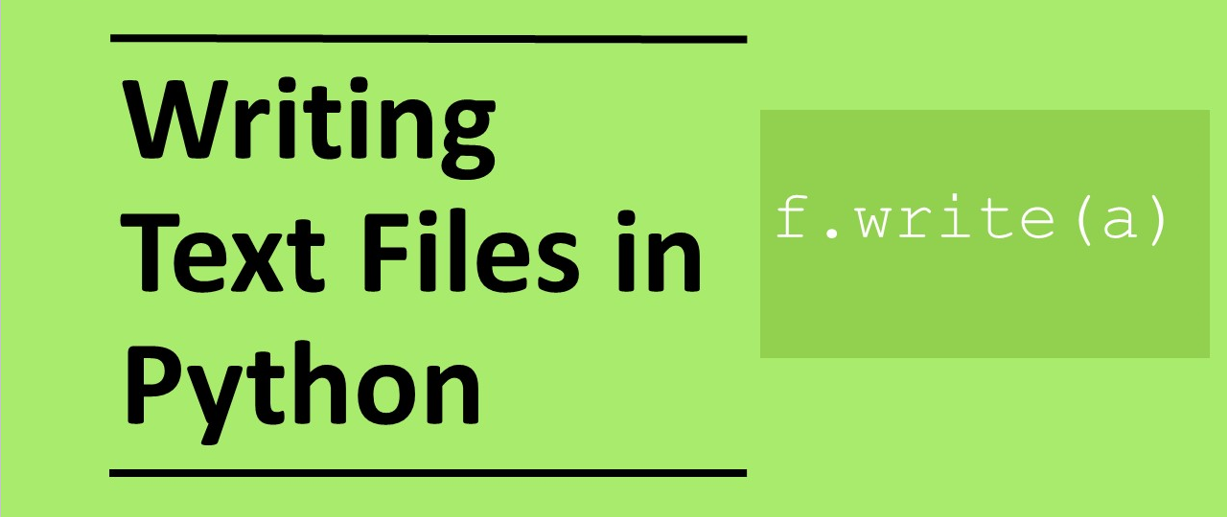 Open file
Whatever we are doing to a file whether we are reading, writing or adding to or modifying a file we first need to open it using:

open(filename,access_mode)

There are a range of access modes depending on what we want to do to the file, the principal ones are given below:

file=open(“file.txt”,’r’)		Opens a file for reading only, there will be an error if the file 					does not exist
file=open(“file.txt”,’w’)		Opens a file for writing only, create the file if it does not exist, 					and overwrites the file if it does already exist
file=open(“file.txt”,’a’)		Append to the end of a file, creates the file if it does not 						already exist
Open the file for writing
Name of file
Open the file for writing
We need to specify the access mode to be ‘w’. 

The ‘w’ means open a file for writing only. 

Warning: If the file already exists everything will be overwritten. 

If the file does not exist, one will be created.
Writing to the file
Now that we have opened the file we can write to it.
 
We can add content to a file using the write method. 
 
Write allows us to add a string to the file.

At the end of each string we include “\n” so that each day is written to a separate line. IN this example each day of the week will be on on a separate line.
Writing to the file
Now that we have opened the file we can write to it.
 
We can add content to a file using the write method. 
 
Write allows us to add a string to the file.

At the end of each string we include “\n” so that each day is written to a separate line. IN this example each day of the week will be on on a separate line.
Close file
Once we have written to the file we need to close the file using the close method

You can view the file in a text editor (eg Notepad) to check that it has been written correctly.
Modify the code
Change the access specifier “w” to “a”. Run the code. What happens?

Add in the remaining days of the week.

Change the name of the file
Procedure for writing a list to a file
This is a general procedure for writing a list to a text file. It can be used in many situations.
Writing to a file
Access mode “” means write to the the file

Create a new file if one does not exist.

Overwrites the file if it does already exist
Writing to a file
File to append to. This is the parameter name. 

In this example the file is called “greeting.txt”
Writing to a file
List to write to file
Procedure for writing a list to a file
Go through each item in the list
Writing to a file
Adds end of line character if needed to append onto the end of the line so that the text is appended onto the next line in the file if end=“\n”
Writing to a file
Write list item to file
Modify the code
Change the access specifier “w” to “a”. Run the code. What happens?

Change the name of the output file to months.txt
Use the months of the year for the data list
Alternative procedure for appending text to files
To add a line to a file that already exists, we can use a generalised routine
Appending lines
Adds end of line character if needed to append onto the end of the line so that the text is appended onto the next line in the file if end=“\n”
Appending lines
Access mode “a” means append to the end of a file if it exists.

Create a new file if one does not exist.
Appending lines
File to append to. This is the parameter name. 

In this example the file is called “greeting.txt”
Appending lines
Text to append to file
Make
Write a program that generates a shopping list
 Asks the user for 5 items on a shopping
 The items are entered in one at a time
 The items are added to a file
 Each item is on a different line
 Use the append_text routine or write_text_file routine
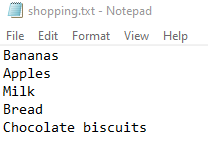